Team Name and/or Logo Here
Αγορά(ές) /στόχος(οι)
Αγορά Στόχος 1: …



Αγορά Στόχος 2: …
Αν έχετε καταλήξει μόνο σε 1 αγορά στόχο γράφετε μόνο αυτή
Total Addressable Market
To calculate your market size using a bottom-up approach, multiply the total number of accounts in your industry by the annual contract value (ACV) of your company’s product or service.

TAM = $(Total # of Accounts) x ACVExample: 
Suppose you have a beverage company that could sell lemonade to 1,000 vendors on the West Coast. Each case of lemonade costs $30, and on average your vendors buy 50 cases per year, totalling $1,500. 

You can calculate your TAM for the West Coast by multiplying 1,000 vendors by $1,500, which equals a total market of $1.5 million.
See example video
Total Addressable Market
Παρουσιάστε μας τη συνολική σας αγορά εδώ, βάση των προαναφερθέντων υπολογισμών. 
Καλό θα ήταν να επεξηγήσετε με λίγα λόγια πως καταλήξατε στο κάθε νούμερο.
Αρχικό set ερωτήσεων για ερωτηματολόγιο/script συνεντεύξεων
Εφόσον αποφασίσετε να εξετάσετε την αξία που έχει το προϊόν/υπηρεσία σας για την αγορά-στόχο στην οποία έχετε καταλήξει, μέσω ερωτηματολογίων, καταγράψτε εδώ το σύνολο των ερωτήσεων που θα εμπεριέχει. Εφόσον αποφασίσετε να πραγματοποιήσετε συνεντεύξεις/Focus Group, καταγράψτε το ενδεικτικό κείμενο συζήτησης εδώ.
Ανάλυση Ανταγωνισμού (μέθοδος Benchmarking)
Χρησιμοποιείστε τον πίνακα που βλέπετε ως υπόδειγμα για να παρουσιάσετε τον δικό σας άμεσο και έμμεσο ανταγωνισμό με τα ανάλογα χαρακτηριστικά που πιστεύετε πως σας διαφοροποιούν.
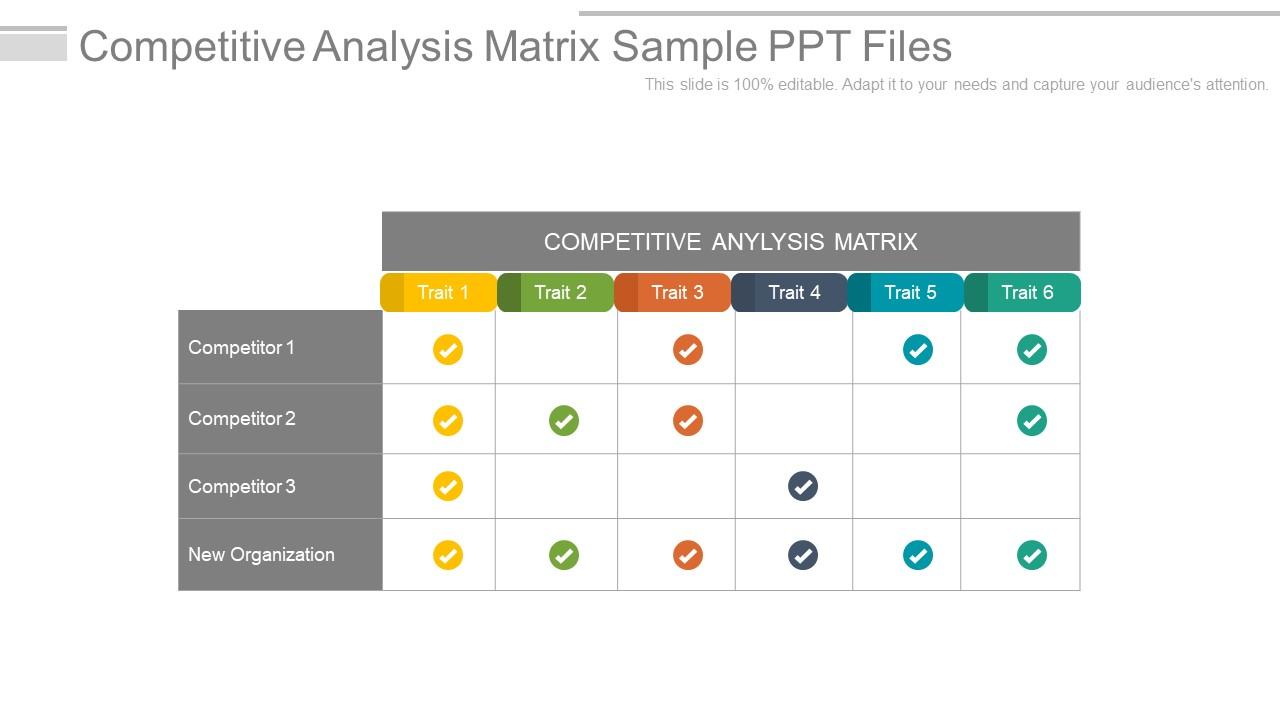